I like Bayesian inference…how do I use it?
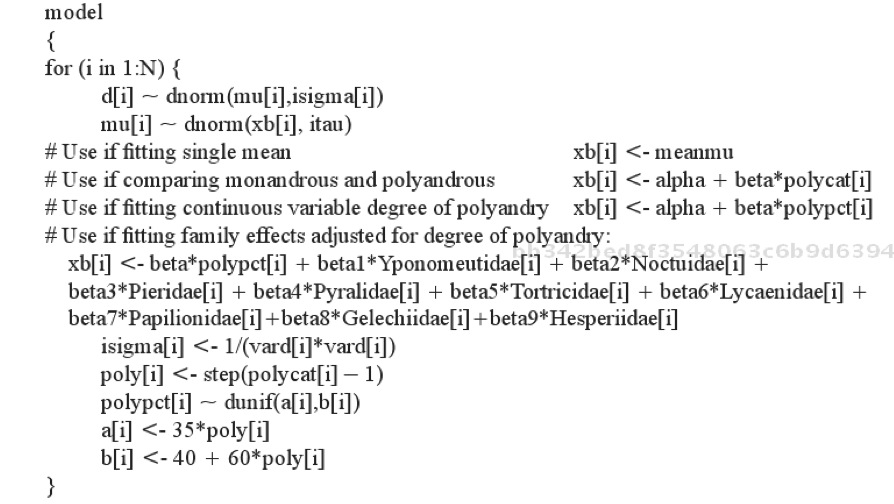 BUGS links Model & Code
model{
	for(i in 1:N){
		isigma[i] <- 1/sigma[i]

		d[i] ~ dnorm(theta[i], isigma[i])
		theta[i] ~ dnorm(mu, itau)
	}
#priors
mu ~ dnorm(0, 1e-06)
tau ~ dunif(0,1000)
itau <- 1/tau
}
Hierarchical Model in BUGS
model{
	for(i in 1:N){
		isigma[i] <- 1/sigma[i]

		d[i] ~ dnorm(phi[i], isigma[i])
		phi[i] ~ dnorm(theta[Study[i]], iomega[Study[i]])
	}

	for(j in 1:K){
		theta[j] ~ dnorm(mu, itau)
	}
#priors
mu ~ dnorm(0, 1e-06)
tau ~ dunif(0,1000)
itau <- 1/tau
}
Whoah! What about R?
MCMCglmm
MCMCglmm library
coda library for looking at MCMC chains
The basic MCMCglmm
marine_mcmc <- 

				MCMCglmm(LR ~ 1, 

				random = ~ Study,
 
				mev= marine$VLR,
 
				data=marine)
Chain of Intercepts… (from plot)
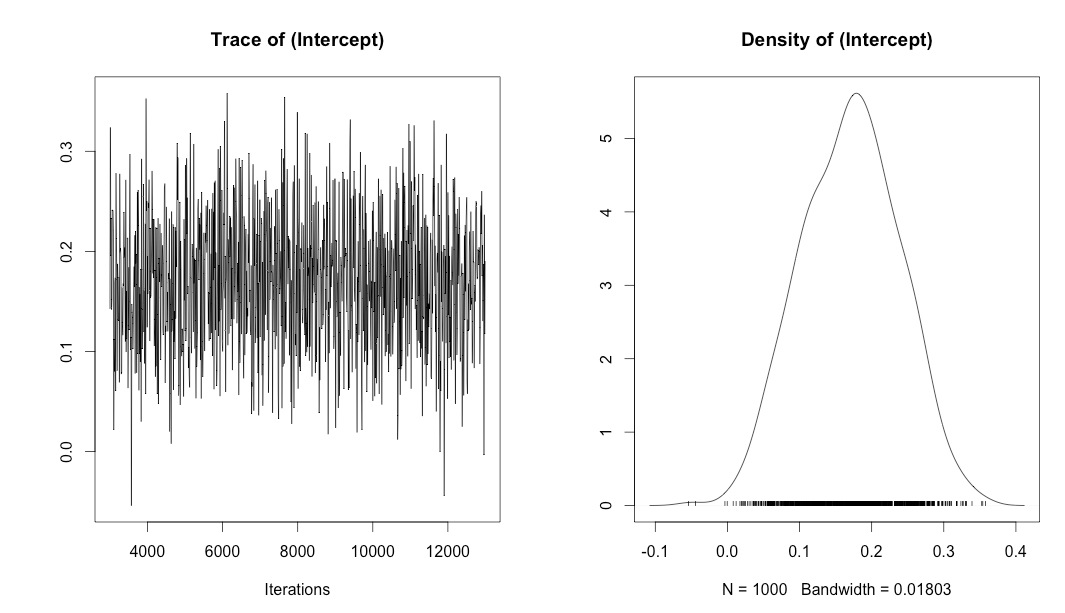 Variance Components
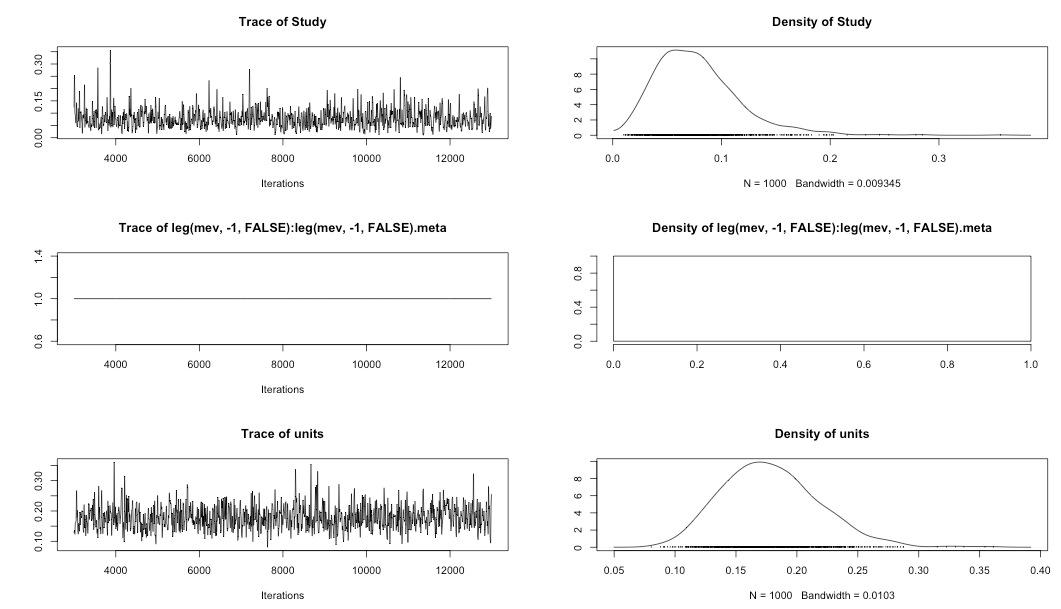 Priors…
Specify Priors in separate list

Flat prior
prior<-list(B=list(mu=c(0),V=diag(c(1e+10))))

Informative prior
prior<-list(B=list(mu=c(1),V=diag(c(2))))
Summary with Credible Intervals
Iterations = 3001:12991
 Thinning interval  = 10
 Sample size  = 1000 

 DIC: 203.4118 

 G-structure:  ~Study

      post.mean l-95% CI u-95% CI eff.samp
Study   0.07771   0.0101   0.1487    783.3

 R-structure:  ~units

      post.mean l-95% CI u-95% CI eff.samp
units    0.1786   0.1083   0.2581    872.8

 Location effects: LR ~ 1 

            post.mean l-95% CI u-95% CI eff.samp pMCMC   
(Intercept)   0.17066  0.04011  0.29359     1000 0.008 **
---
Signif. codes:  0 ‘***’ 0.001 ‘**’ 0.01 ‘*’ 0.05 ‘.’ 0.1 ‘ ’ 1
What a Bad Chain Looks Likes(no study variances included)
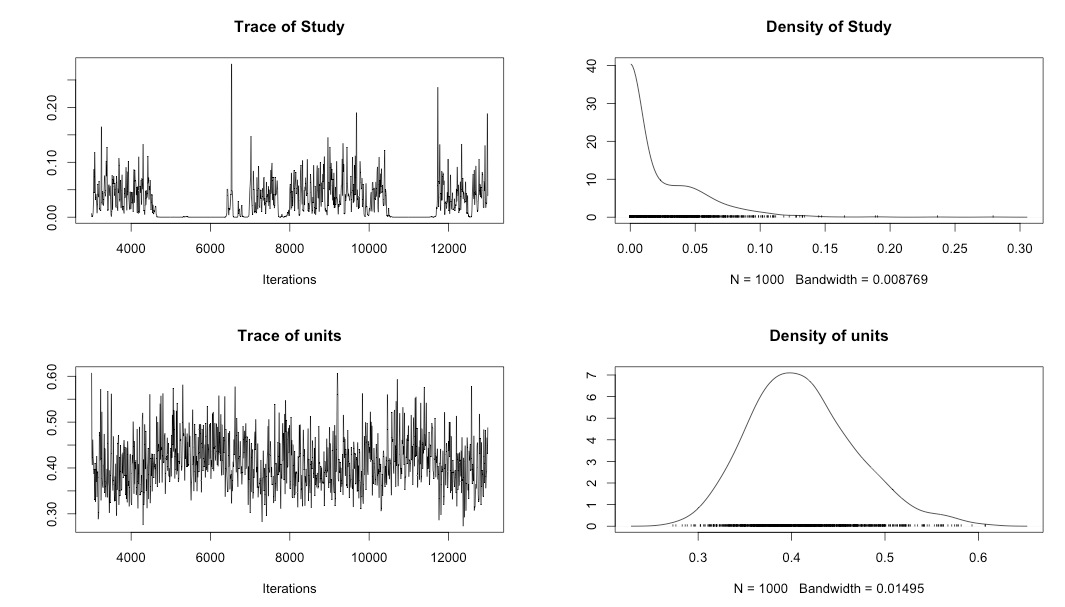 Multiple Chains to Diagnose Convergence
marine_mcmc_1 <- MCMCglmm(LR ~ 1, random = ~ Study, mev= marine$VLR, data=marine)

marine_mcmc_2 <- MCMCglmm(LR ~ 1, random = ~ Study, mev= marine$VLR, data=marine)

marine_mcmc_3 <- MCMCglmm(LR ~ 1, random = ~ Study, mev= marine$VLR, data=marine)
Multiple Chains to Diagnose Convergence
chainList <- mcmc.list(marine_mcmc_1$Sol, marine_mcmc_2$Sol, marine_mcmc_3$Sol)

chainList_vcv <- mcmc.list(marine_mcmc_1$VCV[,-2], marine_mcmc_2$VCV[,-2], marine_mcmc_3$VCV[,-2])
Gelman-Rubin Diagnostics
> gelman.diag(chainList)
Potential scale reduction factors:

            Point est. Upper C.I.
(Intercept)          1          1

> gelman.diag(chainList_vcv)
Potential scale reduction factors:

      Point est. Upper C.I.
Study          1       1.01
units          1       1.01

Multivariate psrf

1.01
Plotting Chains Shows Convergence
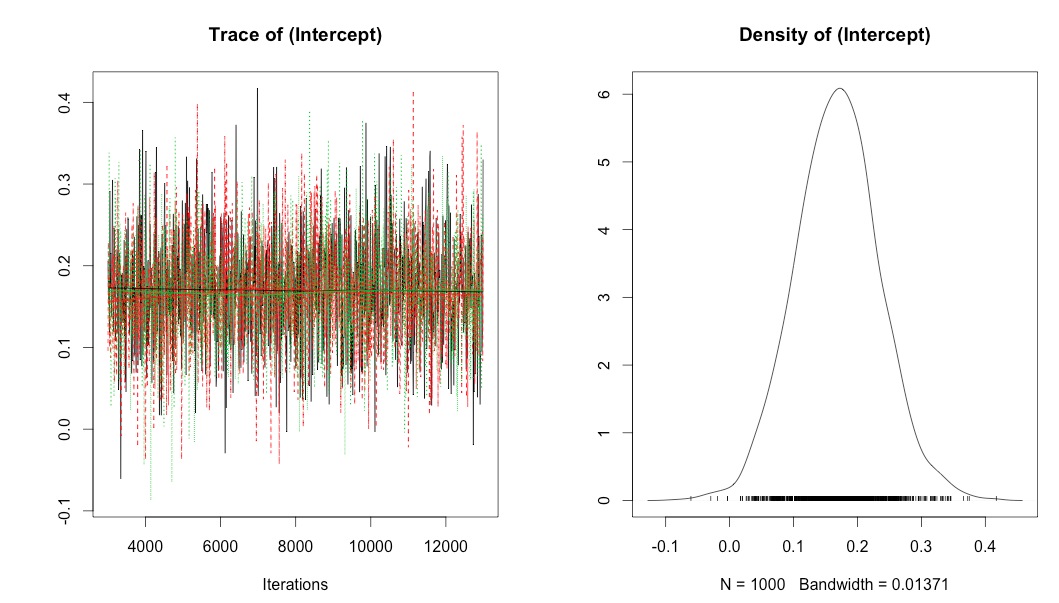 Plotting Chains Shows Convergence
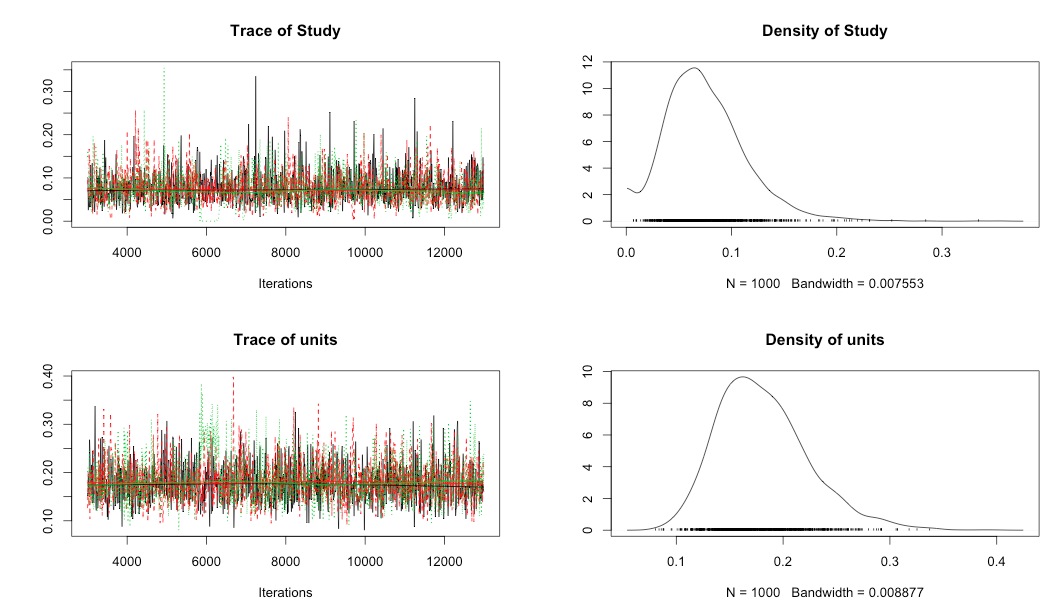